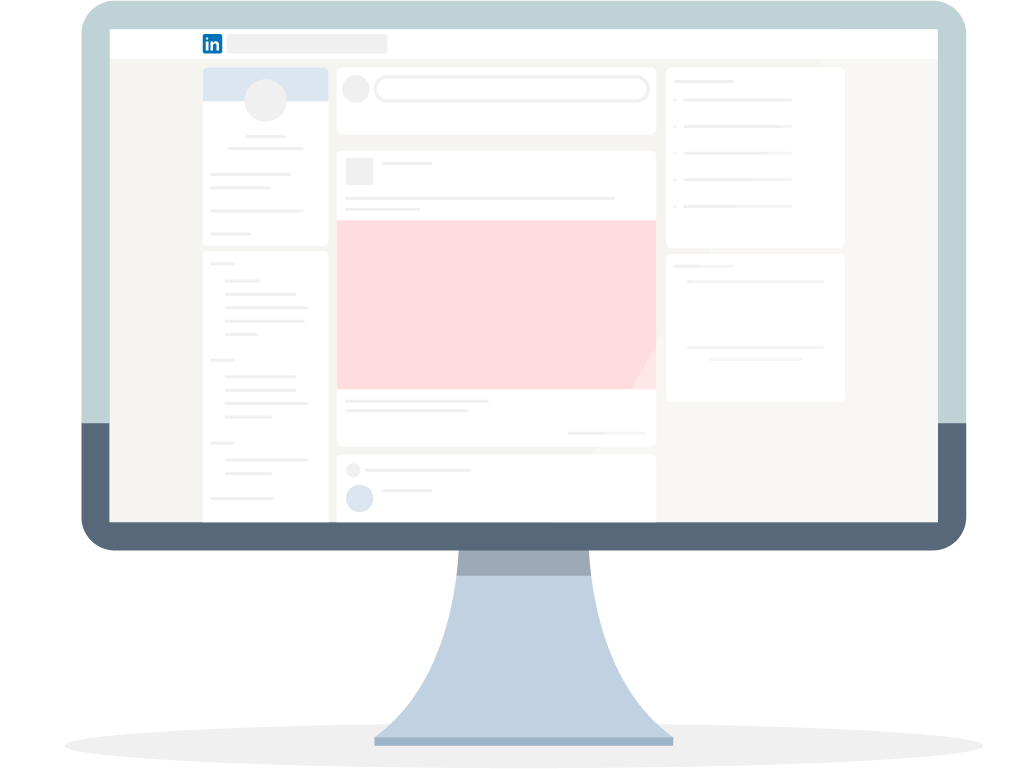 職場内外での公平性の促進

よりインクルーシブな環境を作り、公平性を促進しましょう
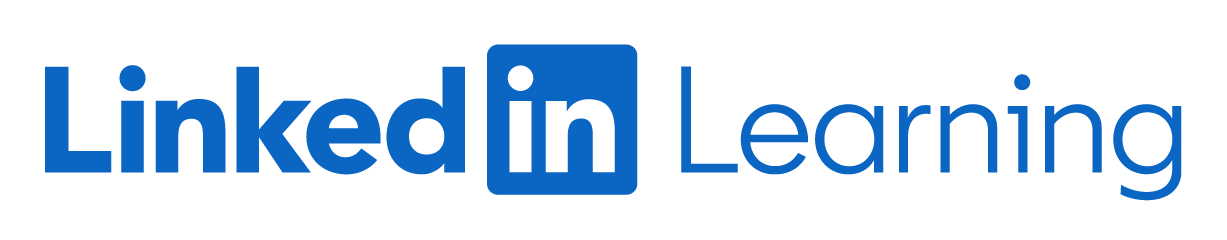